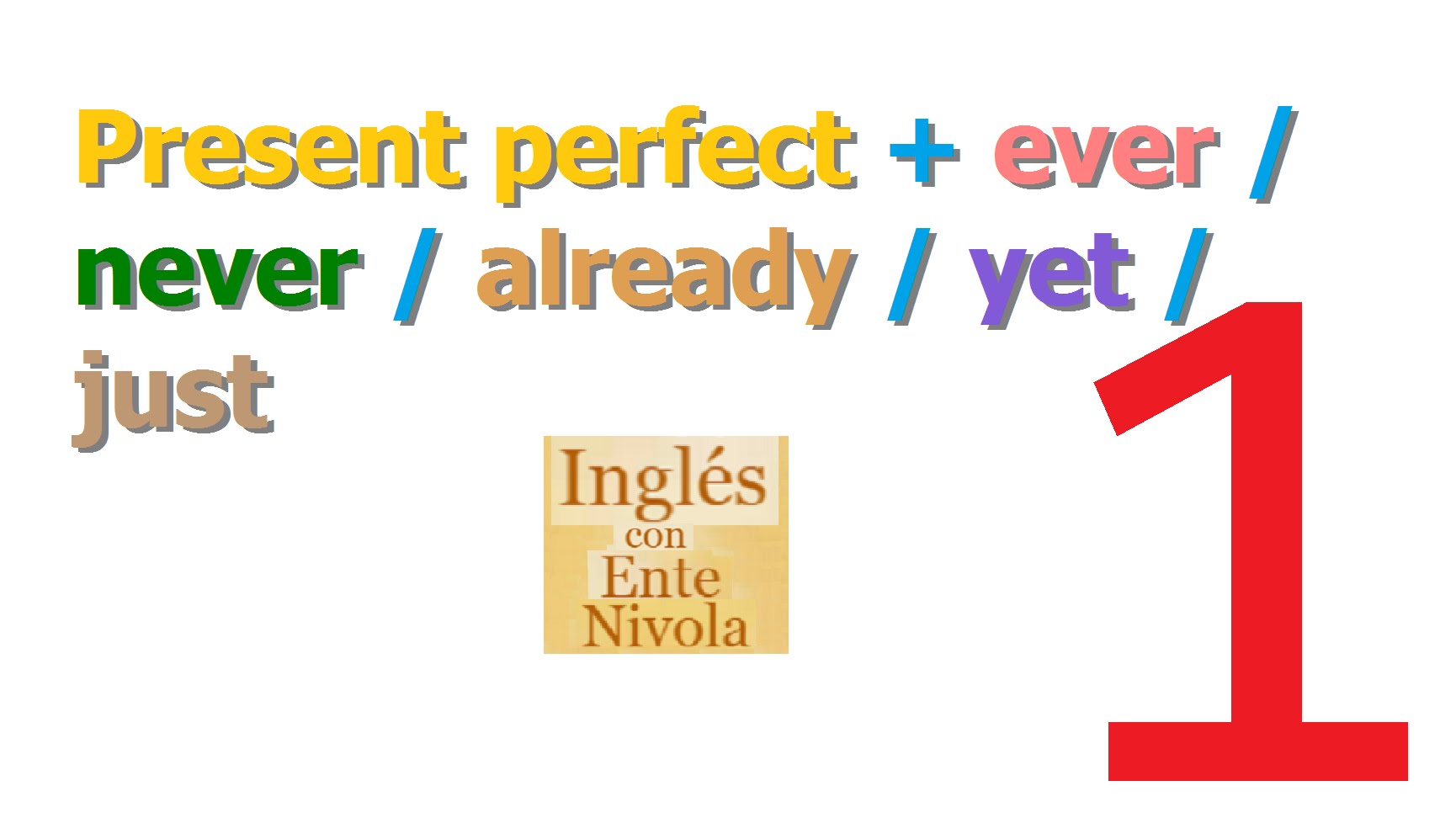 Click on the following link to watch for the present perfect expressions explanation
Then practice with the excercise given and give your results
https://learnenglish.britishcouncil.org/es/quick-grammar/just-yet-still-already
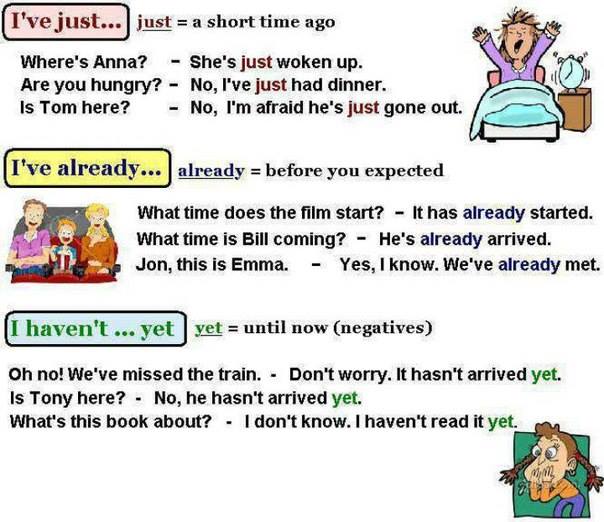 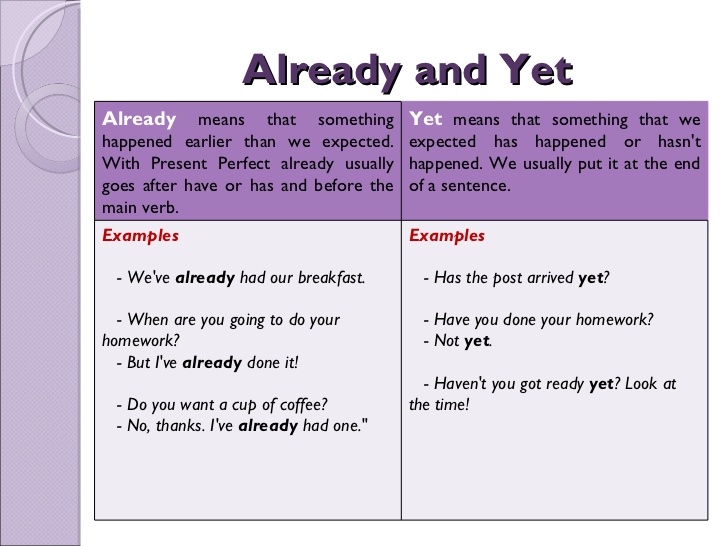